分類
セルフケアグッズ
特徴・成分
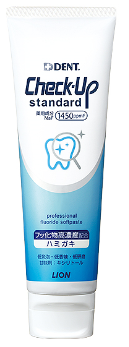 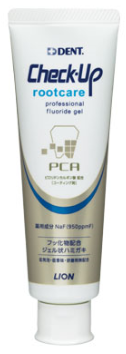 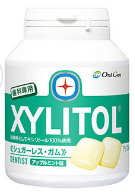 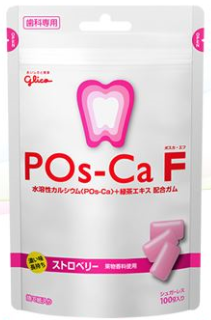 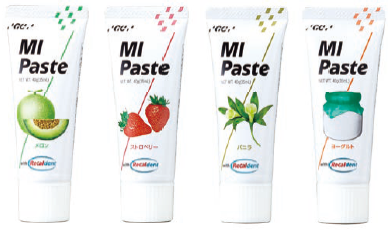 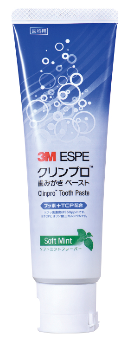 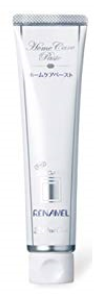 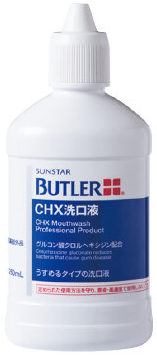 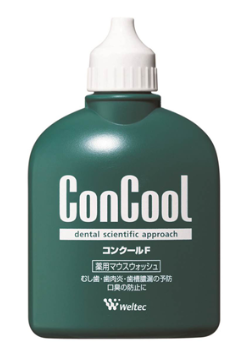 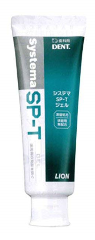 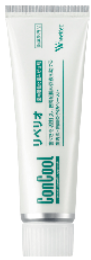 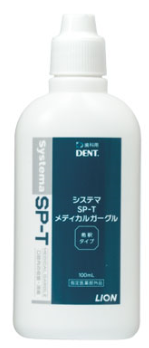 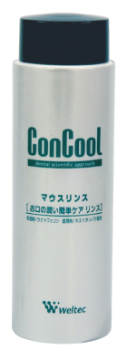 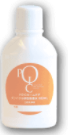 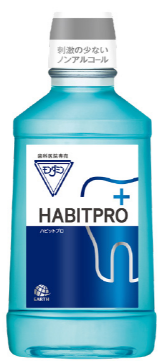 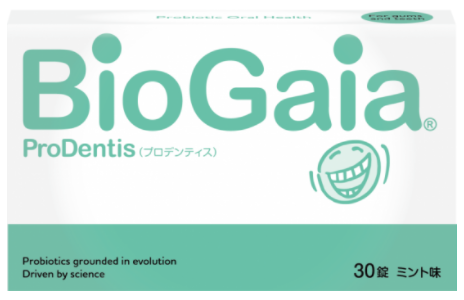 ※上記製品はあくまで一例になります。日ごろお使いの予防製品を追加して、医院様オリジナルで作成いただくことをお薦めします。